Chapter 21 Sources of Finance
1
2
3
4
5
6
working capital
a deficit in a bank account caused by drawing more money than the account holds
money spent on day-to-day expenses which do not involve the purchase of a long-term asset
Hire Purchase
A long –term loan to the general public that earns a fixed rate of interest
external finance
1
10
3
12
5
7
money spent on fixed assets which will last for more than one year
7
Retained Profit
8
internal finance
9
A payment made to an entrepreneur usually to locate in a certain area of the country
10
capital expenditure
11
is obtained from within the business itself
12
2
8
4
11
2
4
is providing financial services - including small loans - to poor people not served by traditional banks
13
is the finance needed by a business to pay its day-to-day costs
14
revenue expenditure
15
Overdraft
16
Profit that is kept by the business to pay for the future plans of the company
17
Debentures
18
6
1
3
10
8
7
Is to pay someone for the use of (something, typically property, or land).
19
Government Grant
20
is obtained from outside the business
21
micro-finance
22
Rent
23
the buyer is leasing the goods and does not obtain ownership until the full amount of the contract is paid.
24
9
11
5
6
9
12
tekhnologic
Show All
Hide All
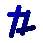 [Speaker Notes: Click on a number to make the square disappear.
Click on the text underneath to replace the number.
Click on hide all to reveal all the text.
Click on show all to show all the numbered squares.]
Enter your title here
1
2
3
4
5
6
Enter your text here
Enter your text here
Enter your text here
Enter your text here
Enter your text here
Enter your text here
Enter your text here
7
Enter your text here
8
Enter your text here
9
Enter your text here
10
Enter your text here
11
Enter your text here
12
Enter your text here
13
Enter your text here
14
Enter your text here
15
Enter your text here
16
Enter your text here
17
Enter your text here
18
Enter your text here
19
Enter your text here
20
Enter your text here
21
Enter your text here
22
Enter your text here
23
Enter your text here
24
tekhnologic
Show All
Hide All
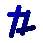 [Speaker Notes: Click on a number to make the square disappear.
Click on the text underneath to replace the number.
Click on hide all to reveal all the text.
Click on show all to show all the numbered squares.]
Enter your title here
Enter your text here
1
2
3
4
5
6
Enter your text here
Enter your text here
Enter your text here
Enter your text here
Enter your text here
Enter your text here
7
Enter your text here
8
Enter your text here
9
Enter your text here
10
Enter your text here
11
Enter your text here
12
Enter your text here
13
Enter your text here
14
Enter your text here
15
Enter your text here
16
Enter your text here
17
Enter your text here
18
Enter your text here
19
Enter your text here
20
Enter your text here
21
Enter your text here
22
Enter your text here
23
Enter your text here
24
tekhnologic
Show All
Hide All
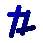 [Speaker Notes: Click on a number to make the square disappear.
Click on the text underneath to replace the number.
Click on hide all to reveal all the text.
Click on show all to show all the numbered squares.]